Project: IEEE P802.15 Working Group for Wireless Specialty Networks (WSN)

Submission Title: SG 15.4ab Agenda and Meeting Slides
Date Submitted: November 2, 2021
Source: 	Benjamin A. Rolfe (Blind Creek Associates)
Contact: 
Voice: 	+1 408 395 7207,  E-Mail: ben.rolfe  @ ieee.org	
Re: 	Task Group 4ab: 802.15.4 UWB Next Generation 
Abstract: Teleconference (WebEx) Agenda and Meeting Slides
Purpose:  Emulate organization, encourage participation and promote progress 
Notice:	This document has been prepared to assist the IEEE P802.15.  It is offered as a basis for discussion and is not binding on the contributing individual(s) or organization(s). The material in this document is subject to change in form and content after further study. The contributor(s) reserve(s) the right to add, amend or withdraw material contained herein.
Release:	The contributor acknowledges and accepts that this contribution becomes the property of IEEE and may be made publicly available by P802.15.
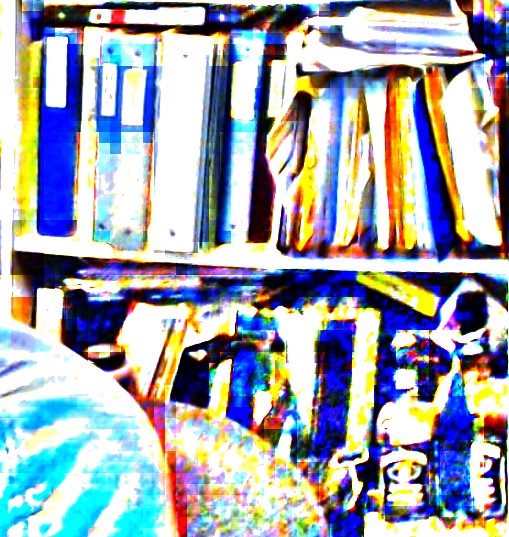 Task Group 15.4abNext Generation UWB Amendment
Teleconference / Virtual Meeting
November 2 2021
Slid2
Task Group Rules
Discussion: Everyone present is welcome
Straw polls: Everyone present may vote
Formal motions: WG voters
To make, second and vote
Patent policy for PAR activities applies
All the usual rules of conduct

Please identify yourself on first contact with name and affiliation
Slide 3
IEEE-SA Patent, Copyright, and Participation Policies
See: https://grouper.ieee.org/groups/802/sapolicies.shtml

IEEE-SA Patent Slides for Standards Development Meetings (.pdf)
https://development.standards.ieee.org/myproject/Public/mytools/mob/slideset.pdf
IEEE-SA Standards Board Patent Committee (PatCom) home page
https://standards.ieee.org/content/ieee-standards/en/about/sasb/patcom/index.html

IEEE-SA Participation Policy meeting slide set - individual method (.pdf)
https://standards.ieee.org/content/dam/ieee-standards/standards/web/documents/other/Participant-Behavior-Individual-Method.pdf

Copyright:
https://standards.ieee.org/content/dam/ieee-standards/stand
https://standards.ieee.org/faqs/copyrights/index.htmlards/web/documents/other/ieee-sa-copyright-policy-2019.pdf
https://standards.ieee.org/ipr/copyright-materials.html
Slide 4
January 2021
IEEE 802 Ground Rules
Respect … give it, get it
NO product pitches
NO corporate pitches
NO prices
NO restrictive notices – (no confidentially notices in email)
Presentations must be openly available
Slide 5
Benjamin Rolfe BCA/MERL
Proposed Agenda
Opening and meeting preamble
Recap 
Technical contributions
Follow-up on advance coding for Data Communications 
Further discussion on DL-TDOA presentation
Review for November meeting
Review proposed agenda
Any other Business
Slide 6
Recap
Slide 7
5.2.b Scope of the project (As approved):
This amendment enhances the Ultra Wideband (UWB) physical layers (PHYs) medium access control (MAC), and associated ranging techniques while retaining backward compatibility with enhanced ranging capable devices (ERDEVs).Areas of enhancement include: 
additional coding, preamble and modulation schemes to additional coding, preamble and modulation schemes to support improved link budget and/or reduced air-time relative to IEEE Std 802.15.4 UWB; 
additional channels and operating frequencies; 
interference mitigation techniques to support greater device density and higher traffic use cases relative to the IEEE Std 802.15.4 UWB; 
improvements to accuracy, precision and reliability and interoperability for high-integrity ranging; schemes to reduce complexity and power consumption; 
definitions for tightly coupled hybrid operation with narrowband signaling to assist UWB; 
enhanced native discovery and connection setup mechanisms; 
sensing capabilities to support presence detection and environment mapping; 
and mechanisms supporting low-power low-latency streaming as well as high data-rate streaming allowing at least 50 Mb/s of throughput. 
Support for peer-to-peer, peer-to-multi-peer, and station-to-infrastructure protocols are in scope, as are infrastructure synchronization mechanisms. This amendment includes safeguards so that the high throughput data use cases do not cause significant disruption to low duty-cycle ranging use cases.
https://development.standards.ieee.org/myproject-web/app#viewpar/9081
Slide 8
Review and Status
September Closing Report:
https://mentor.ieee.org/802.15/dcn/21/15-21-0518-01-04ab-15-4ab-september-interim-closing-report.pptx

September meeting minutes
https://mentor.ieee.org/802.15/dcn/21/15-21-0498-02-04ab-sg15-4ab-sept-interim-mtg-mins.docx

Conference call minutes
https://mentor.ieee.org/802.15/dcn/21/15-21-0527-01-04ab-tg15-4ab-conf-call-mins-sept-to-nov-2021.docx
Slide 9
Technical Contributions
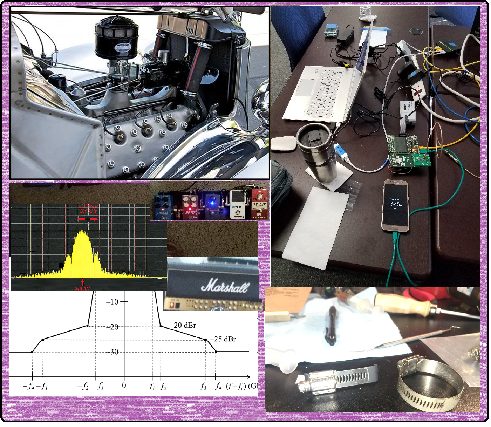 Slide 10
Straw Poll #2
Are you in favor of having an optional non-BCC scheme (e.g. LDPC, Turbo) introduced in 802.15.4ab
21 yes
0 No
3 Abstain
Slide 11
Next Steps
Slide 12
Teleconference Schedule Discussion
Proposal:
Frequency: Bi-weekly 
Phase: Tuesday  
Time: 10:00 ET (07:00 PT)
Offset: First call October 5th
Duration: 	1 hour.
We are Here
NEXT
Slide 13
November Schedule
Agenda:
 15-21-0538-01
Slide 14
Other Business
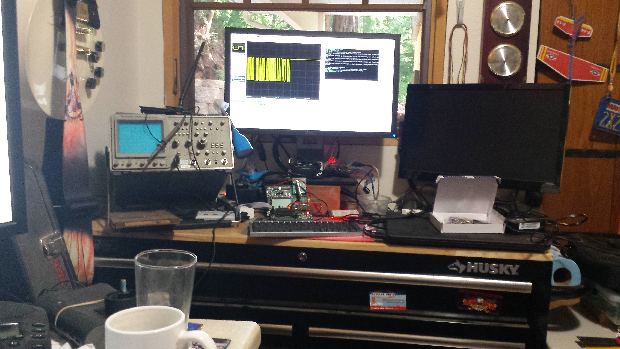 Slide 15
Reminder
Reminder: Registration (and fee) is required to attend any meetings in the November plenary

Also was required for September: If you attended a meeting during the September Interim and were not registered, please contact the 802.15 WG Treasurer

Standard Registration: 
Until Friday 11:59 PM UTC November 5, 2021
$US 75.00 for all attendees

Late Registration: 
After 11:59 PM UTC Friday 11:59 PM UTC November 5, 2021
$US 125.00 for all attendees
Slide 16
AdjournedThanks
Slide 17